Aloft Kyiv
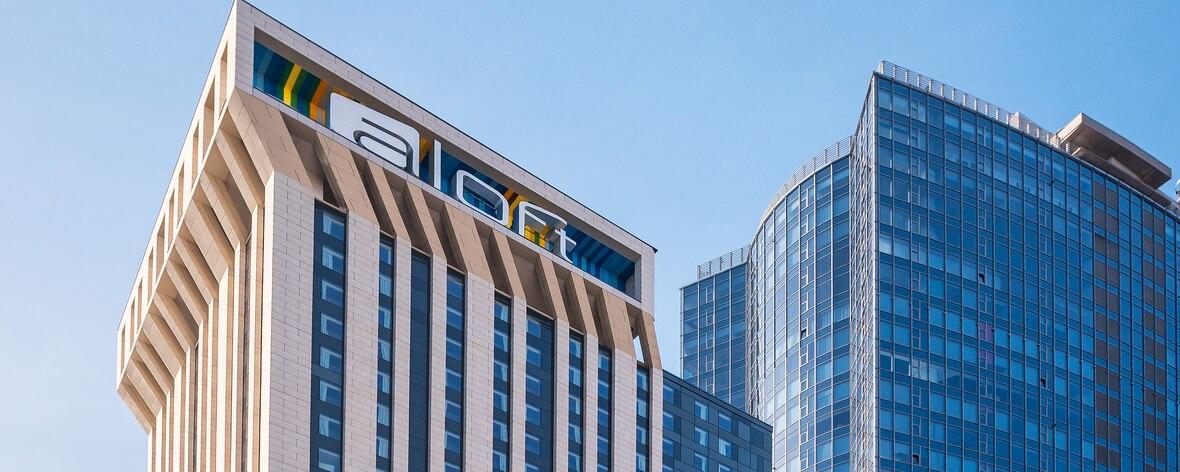 Студентка 2 курсу, 2 групиСпецільність “Туризм”Жук Карина
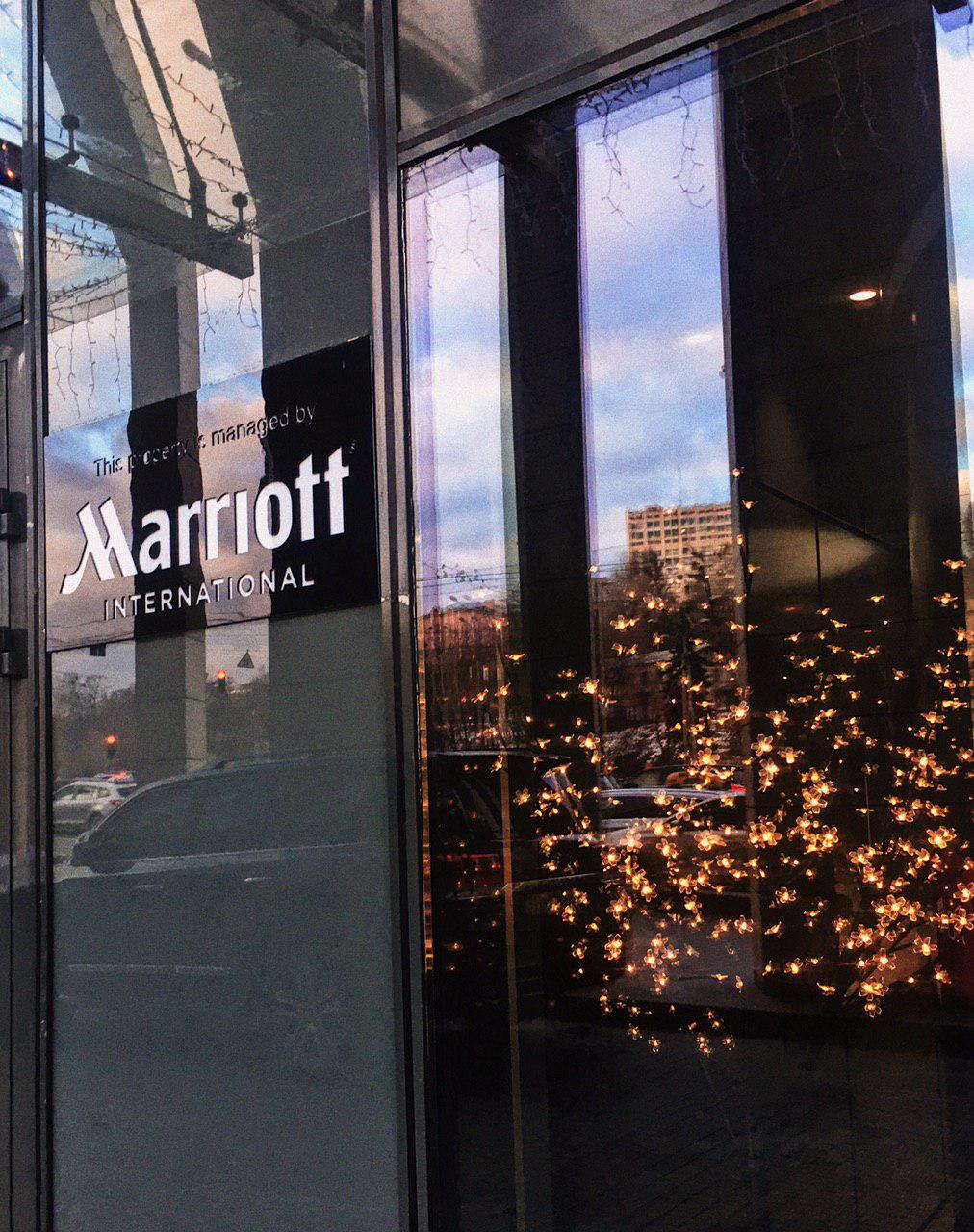 Новий, стильний та просто мега-крутий Aloft  Київ від всесвітньо відомої мережі “Marriott” розташований в самому серці бізнес-центру міста, недалеко від станції метро “Палац спорту”.  Також поруч знаходяться ТРЦ “Gulliver” та “Парус”.
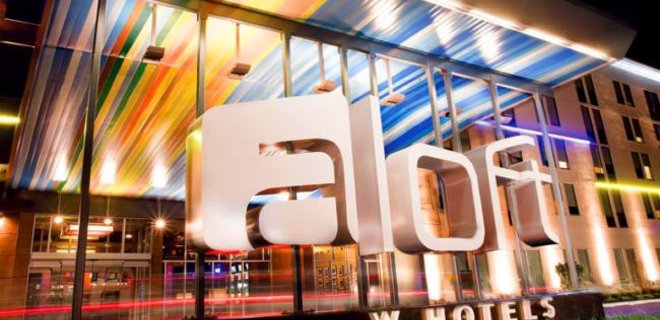 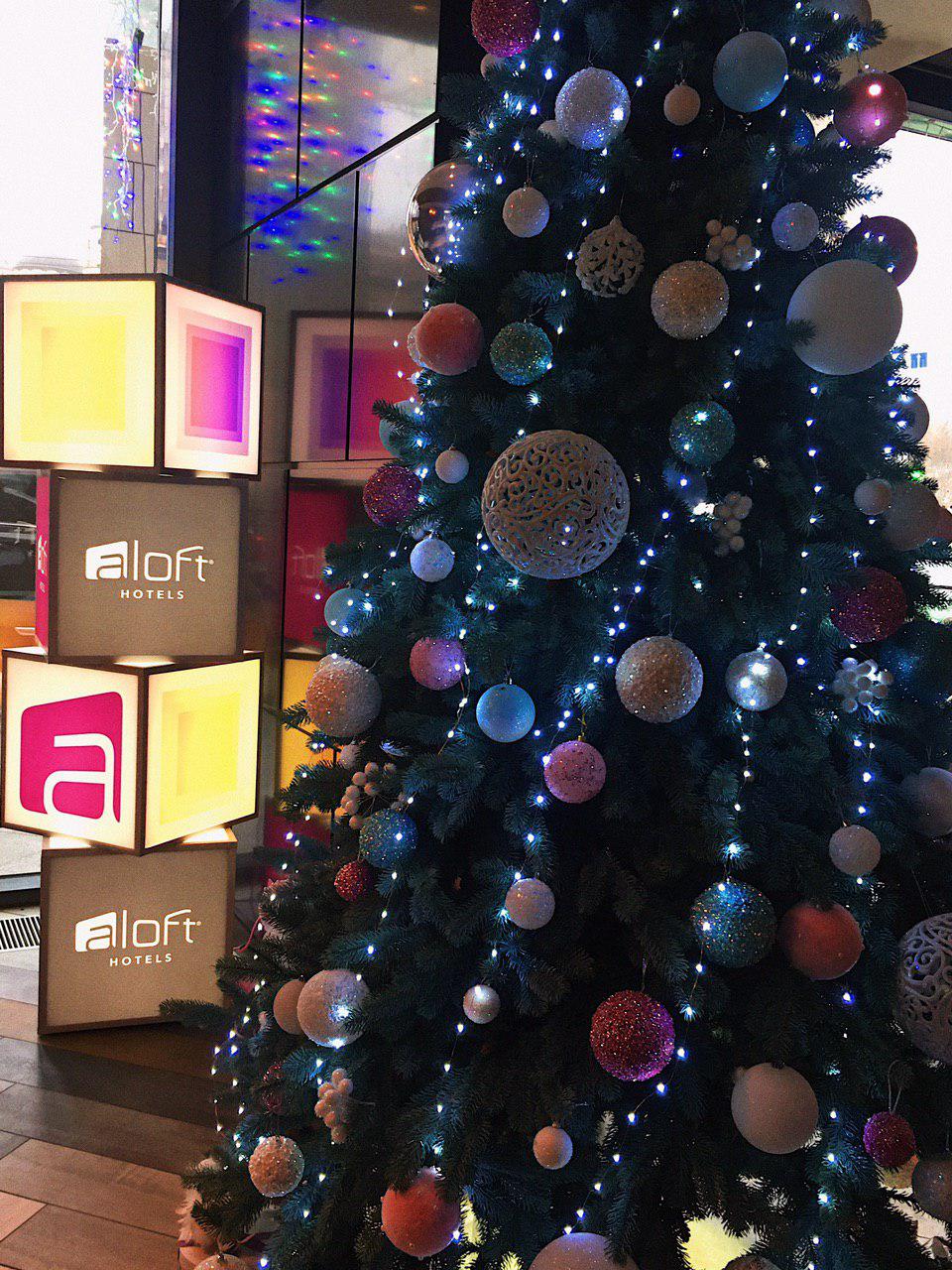 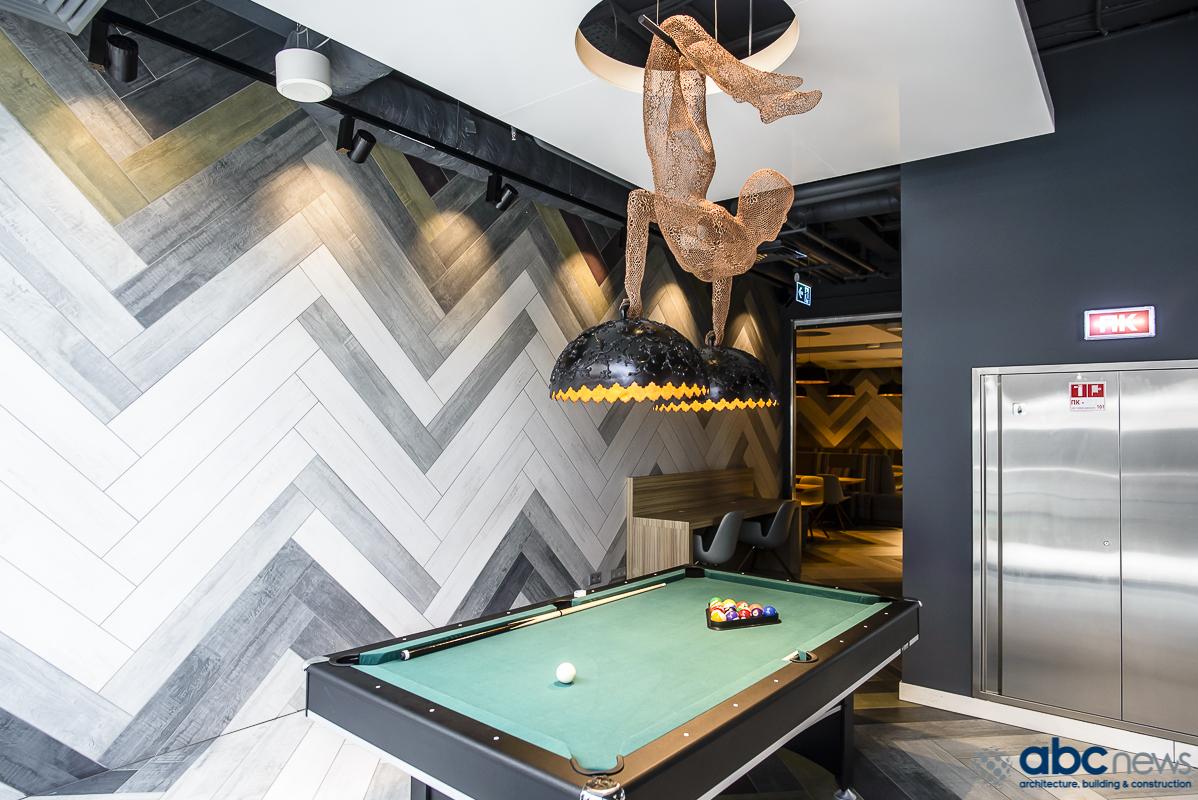 Нам дуже пощастило, тому що якраз напередодні нашого візиту, готель встиг задекоруватись до новорічних свят. Насправді, в інтер’єрі присутня величезна кількість якихось авторських ізюминок, але найбільше мені запам’яталась лампа над більярдним, яка зайняла перше місце на виставці і оригінал знаходиться саме в цьому готелі.
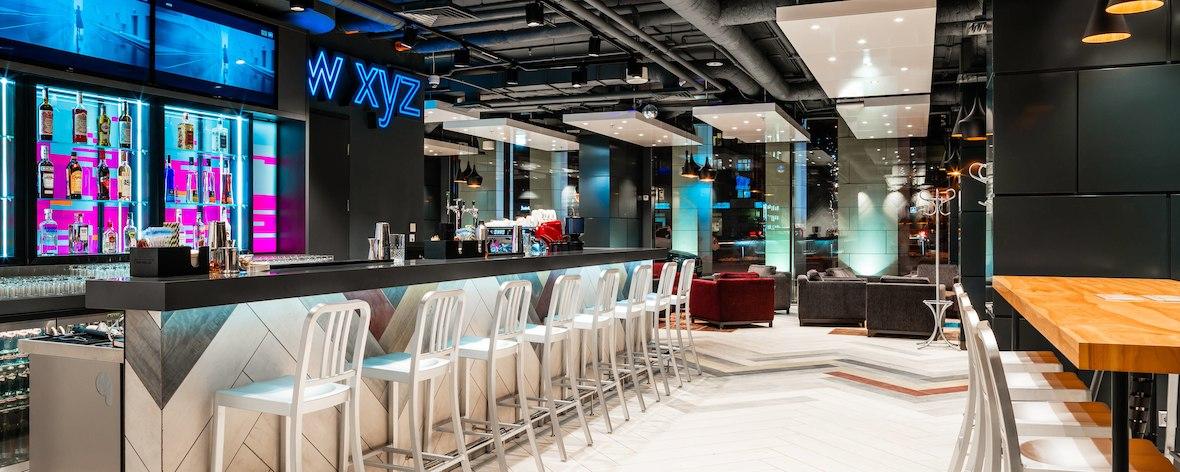 Також, що не могло не запам’ятатись, то це бар бренду W XYZ, які є в будь-якому готелі мережі “Marriott”. Бар працює цілодобово, на відміну від ресторану, який взагалі, згідно стандартам, заборонений. Але у зв’язку з українською нацією, нашим бажанням поїсти і нерозумінням як може готелі існувати без закладу харчування, головний офіс дозволив створити готель, але з дуже лімітованим вибором страв.
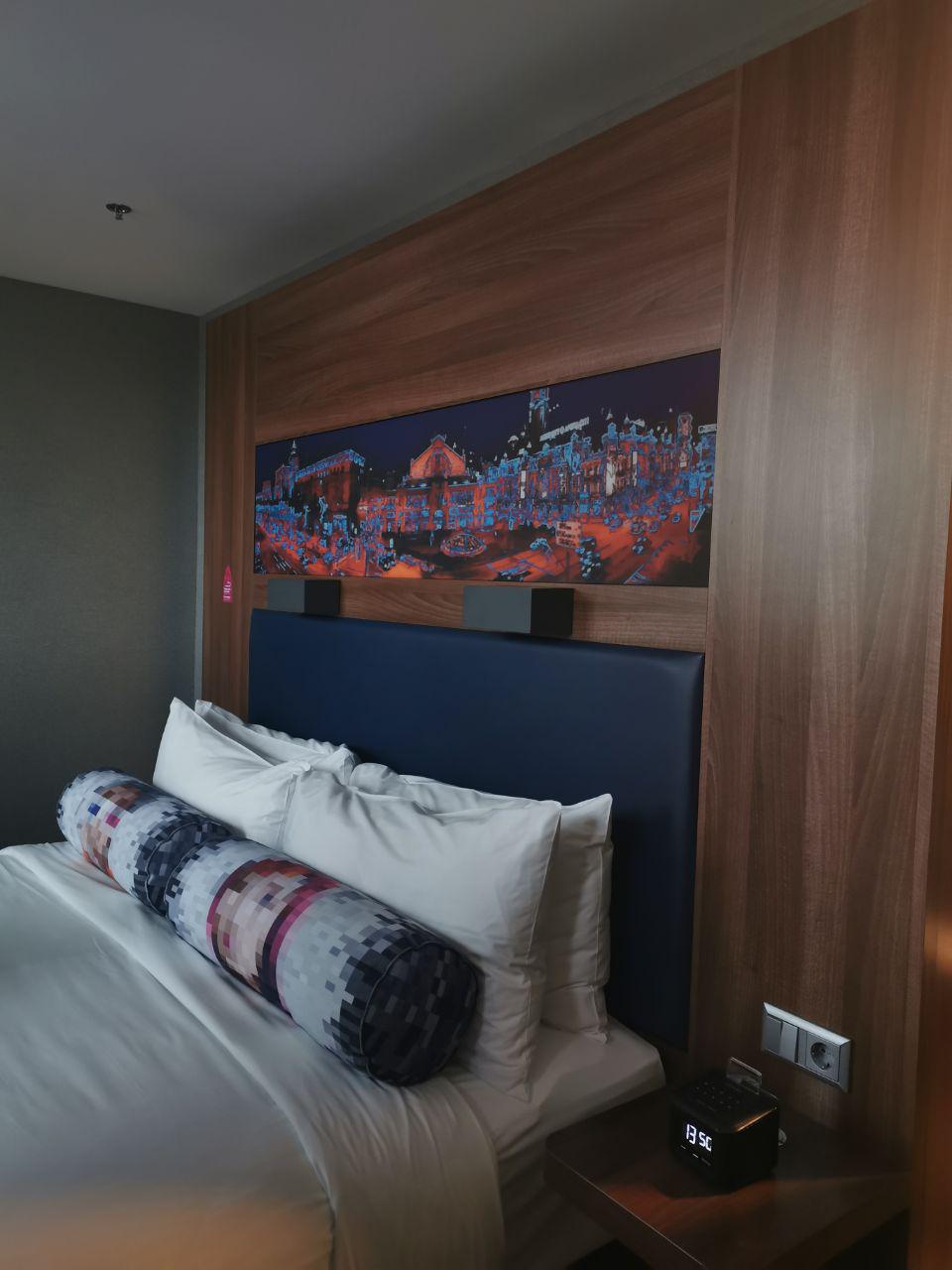 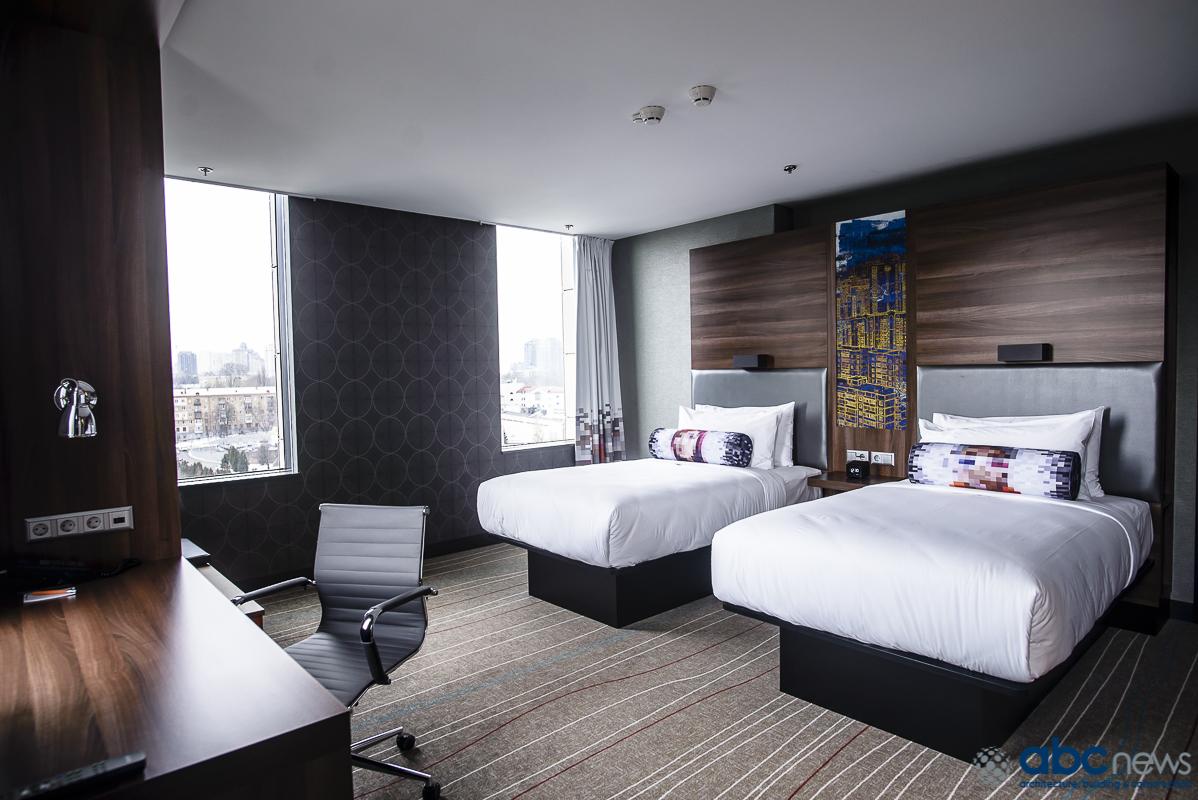 Щодо номерного фонду, Алофт пропонує лише три типи номерів: люкс, twin beds та  double bed (king size). Всього 160 номерів, серед яких 5 люксів. У кожному номері є принти, на яких зображені пейзажі Києва.
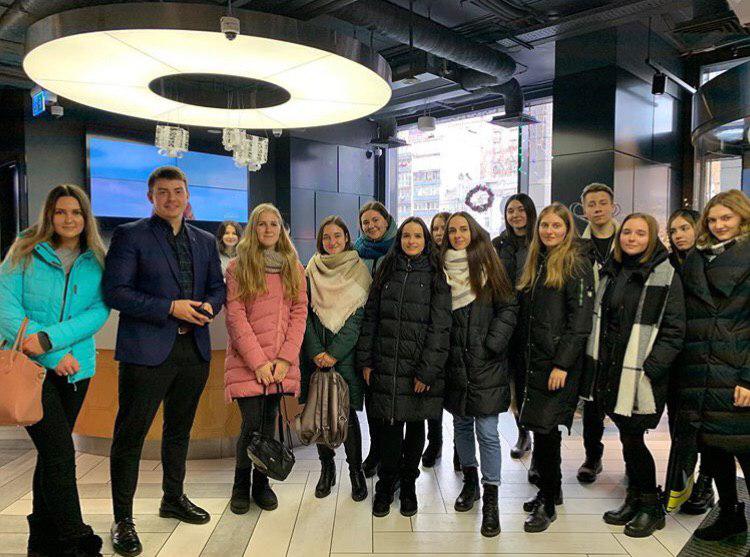 Нам дуже повезло із sales manager Миколою, який розповів нам все про готель і тим самим змотивував далі розвиватись в цій сфері. Що важливо в нашому суспільстві сьогодні - готель є eco and pet-friendly, non-smoking та шукає собі нові таланти! Микола запрошує нас на проходження практики саме у них.
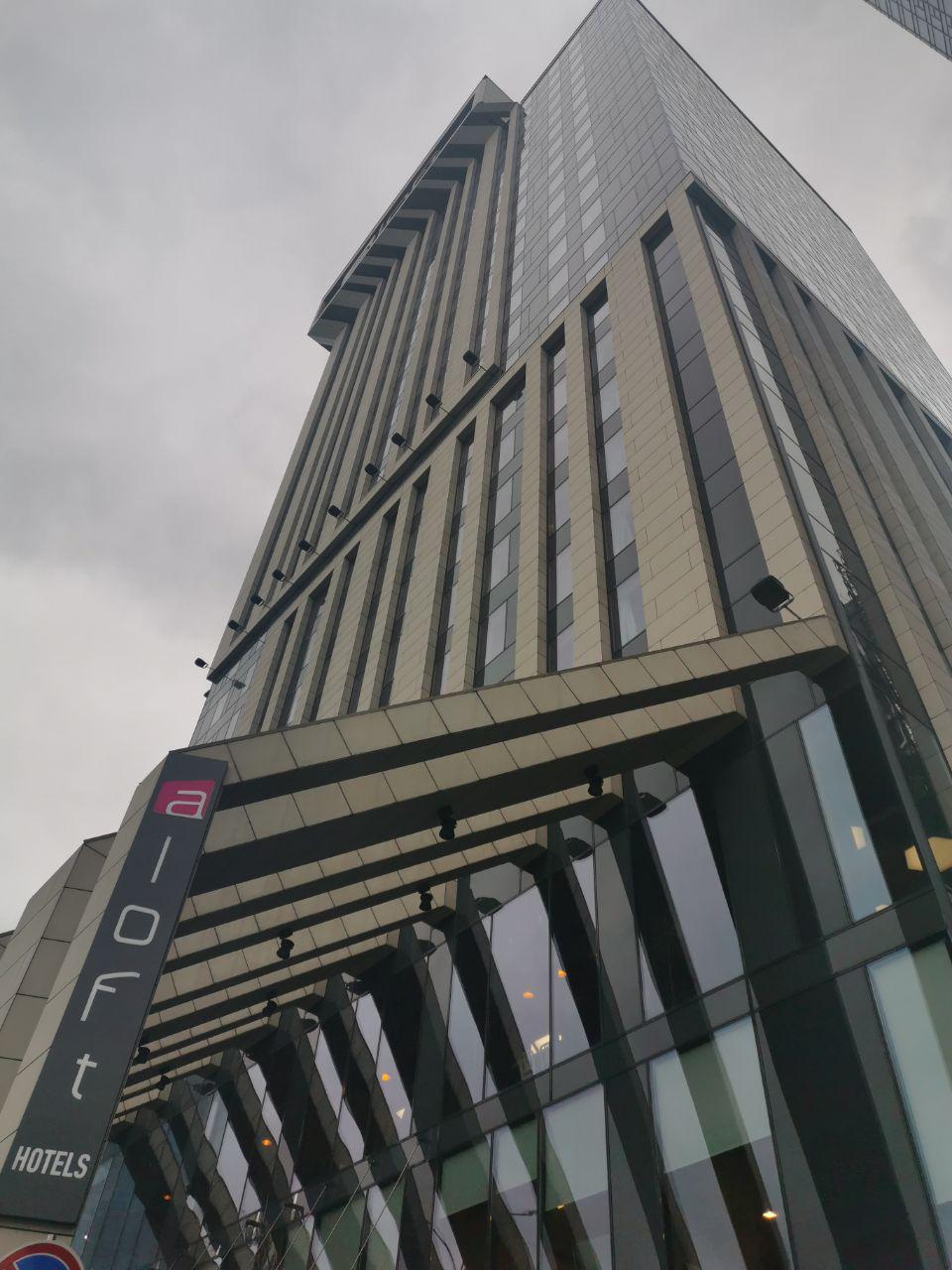 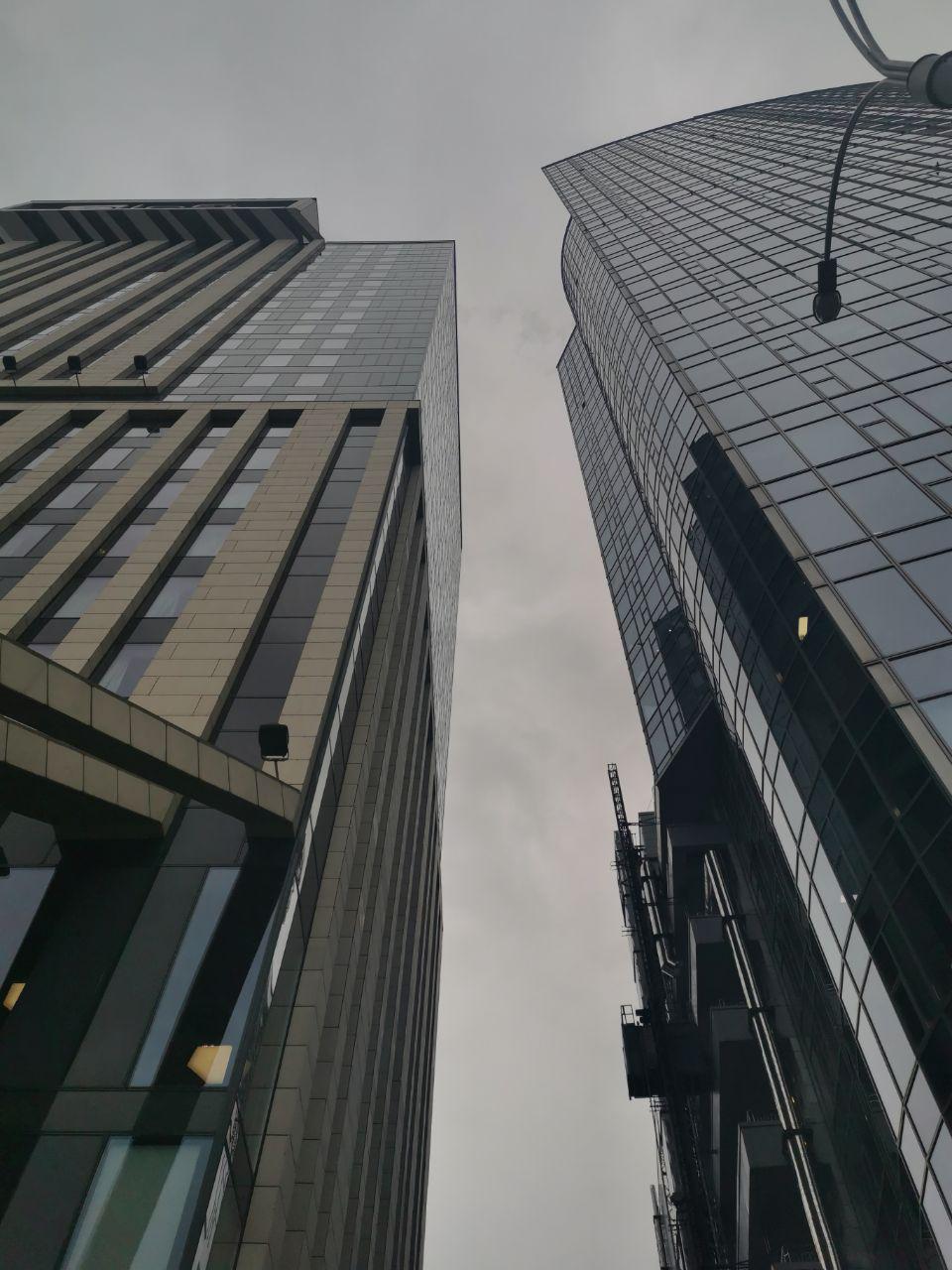 Дякую за увагу!